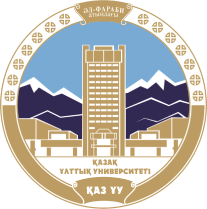 КазНУ им. аль Фарабиисторический факультет кафедра истории Казахстана
Удербаева С.К. 
Лекция по курсу «Микроистория» для магистрантов специальности «История (7M01601)».
Clifford Geertz
Тема 9.

Клиффорд Джеймс Гирц
Клиффорд Гирц  (1926-2006)  был известным американским антропологом и одним из важнейших фигур в области культурной антропологии. Его работы и исследования оказали значительное влияние на антропологию, гуманитарные науки и социальные науки в целом.	Клиффорд Гирц родился 23 августа 1926 года в Сан-Франциско, Калифорния. Он учился в Гарварде и получил степень доктора философии в области антропологии в Принстоне.
Он служил в ВМС США во время Второй мировой войны с 1943 по 1945 год. Гирц получил степень бакалавра философии в Антиохийском колледже в Йеллоу-Спрингс , штат Огайо , в 1950 году и степень доктора философии, степень бакалавра антропологии Гарвардского университета в 1956 году.
Во время учебы в Гарвардском университете он учился на факультете социальных отношений по междисциплинарной программе под руководством Талкотта Парсонса. Гирц работал с Парсонсом, а также с Клайдом Клакхоном и получил образование антрополога. Гирц провел свою первую долгосрочную полевые исследования вместе со своей женой Хилдред на острове Ява, Индонезия. Проект финансировался фондом Форда  и  Массачусетским технологическим институтом. Он также в течение двух с половиной лет изучал религиозную жизнь небольшого провинциального городка, живя в семье железнодорожника
После завершения своей диссертации Гирц вернулся в Индонезию, на Бали и Суматру, после чего в 1956 году он получил докторскую степень, защитив диссертацию под названием «Религия в Моджокуто : исследование ритуальных верований в сложном обществе».За свою жизнь Гирц получил почетные докторские степени примерно в пятнадцати колледжах и университетах, включая Гарвард, Кембридж и Чикагский университет ; а также такие награды, как Премия Ассоциации азиатских исследований (AAS) 1987 года за выдающийся вклад в азиатские исследования. Он был членом Американской академии искусств и наук , Американского философского общества и Национальной академии наук США.
Метод интерпретации: Гирц стал известным благодаря своему методу интерпретации культуры, который подразумевает глубокое понимание культурных явлений через описание, анализ и интерпретацию символических значений и систем в рамках конкретных культур.
Одной из наиболее известных работ Гирца является книга "Толкование культур: избранные эссе" ("The Interpretation of Cultures"), опубликованная в 1973 году.
В этой книге он представил свой метод интерпретации и обсудил важность контекста и символики в понимании культурных явлений.Работы Клиффорда Гирца оказали влияние на многих антропологов и ученых в различных областях. Его метод интерпретации стал важным инструментом для анализа и понимания культурных явлений.
В отличие от традиционного подхода к антропологии, который определялся стилем работы естественных наук, Гирц предлагает антропологию, более близкую к гуманитарным наукам, главная задача которых — не измерять и классифицировать, а интерпретировать.
С конца 1960-х годов дисциплину, развиваемую Клиффордом Гирцем, стали называть «символической антропологией». Это не школа, а способ понимания антропологической работы. Концепция символического Гирца противоречит другим способам понимания символизма, таким как подходы Маршалла Салинза, Виктора Тернера или Мэри Дуглас. Его подход включает в себя несколько вариантов, которые требуют способов интерпретации на разных уровнях.
Антропология К. Гирца способствовала фундаментальному повороту в этой дисциплине, который заключается в релятивизации собственной точки зрения антрополога и подвергании сомнению его условности и предрассудки как факторы, влияющие на его работу.Как и Леви-Стросс, Гирц — уникальный и неповторимый творец, а « Интерпретация культур» — одна из главных вех современной антропологии
Обложка книги Клифорда Гирца «Религия Явы».
Sample Footer Text
10/31/2023
1960 год.
13
Клиффорд Гирц написал множество важных трудов в области культурной антропологии и исследований культуры.
«Локальное знание: дальневосточные миры» (Local Knowledge: Further Essays in Interpretive Anthropology) - это сборник эссе, в которых Гирц обсуждает вопросы интерпретации культурных явлений и влияния культуры на поведение людей.
«Центры и окраины: ритуал в истории» (Centers and Peripheries: Essays in Macrosociology) - в этой книге Гирц рассматривает роли центров и окраин в культурных и социальных системах, а также ритуалов в историческом контексте.
«Смысл и порядок в антропологической истории» (Meaning and Order in Moroccan Society) - данная работа основана на его полевых исследованиях в Марокко и рассматривает структуру и смысл марокканского общества.
«Знание и власть: новая социология знания» (Knowledge and Power: Essays on Science and Government) - в этой книге Гирц обсуждает взаимосвязь между знанием и властью, а также роль науки в обществе.
Эти работы представляют собой лишь малую часть исследований и публикаций Клиффорда Гирца. Его труды оказали значительное влияние на антропологию и гуманитарные науки, а его метод интерпретации культуры остается важным для исследования различных аспектов культурных явлений.
Литература:
Гирц К. Интерпретация культур / Пер. с англ. О. В. Барсукова, А. А. Борзунов, Г. М. Дашевский, Е. М. Лазарева, В. Г. Николаев; послесл. А. Л. Елфимов; науч. ред. А. Л. Елфимов, А. В. Матешук. — М.: Российская политическая энциклопедия (РОССПЭН), 2004.
 	Гирц К. Глубокая игра: Заметки о петушиных боях у балийцев. — М.: Ад Маргинем Пресс, 2017. 
Гирц К. Постфактум: две страны, четыре десятилетия, один антрополог / пер. с англ. А. М. Корбут. — М.: Новое литературное обозрение, 2020.
 Елфимов А. Л. Клиффорд Гирц: Интерпретация культур // Этнографическое обозрение. 1992. № 3.
Елфимов А. Л. Клиффорд Гирц: эволюция антропологических взглядов, 1950-е −1980-е гг.: дисс. … канд. ист. наук : 07.00.07. - Москва, 2006. 190 с.
Вопросы для самоконтроля:
1. Какие ключевые идеи и методологические подходы Клиффорда Гирца внесли в антропологию и культурные исследования?
2. Какой метод интерпретации культуры был представлен Гирцем в его работе "Толкование культур", и как он влиял на современную антропологию?
3. Какие роли символики и контекста играют в понимании культурных явлений, согласно Гирцу?
4. Какие темы и аспекты культуры и общества исследовал Клиффорд Гирц в своих работах, и какие выводы он сделал в этих исследованиях?
5. Какие были важные полевые исследования, проведенные Гирцем, и как он6.и способствовали его теоретическим размышлениям?
7.Какие были ключевые работы и публикации Клиффорда Гирца, и какие вопросы они затрагивали?
8. Какое значение имеют исследования Гирца для современной антропологии и гуманитарных наук в целом?